EEEFM Prof.ª Filomena Quitiba  
Piúma/ES, 2º trimestre de 2019
DIAGRAMA VÊ: ESTUDANDO PARA O ENEM DE FORMA INVERTIDA
Aluno( s):Paulo Alexandre R. P. Oliveira
Série: 3° ano  | Turma: N01 | Turno: Noturno. Valor: 12,0 pontos
Professor: Lucas  -  lucas.perobas@gmail.com
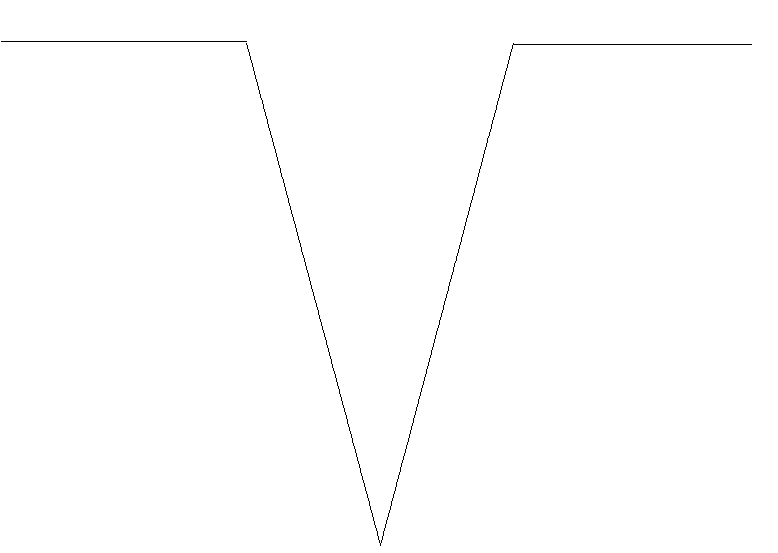 Domínio Conceitual
Domínio Metodológico
Teoria:   eletrodinâmica
Asserções de valor:  
Foi consenso que os desafios são grandes na preparação para o Enem, pois requer dedicação e resiliência.
Questão básica
Química- Matriz energética.
Princípios/necessidade didática:
Desenvolver discussões/debates a respeito dos recursos energéticos / desenvolver pesquisas de fontes alternativas de energia na sua cidade, estado e país.
Asserções de conhecimento:
A letra E está correta. O texto descreve os dados, que ao interpretado corretamente pelo candidato deduz que a letra E está correta.
Conceitos: As fontes primárias de energia são os recursos encontrados na natureza, contudo nem todos são adequados para a utilização final (dos consumidores de energia).
Interpretações: 
a) Errada, um país pequeno geralmente não tem muita área para o cultivo da agricultura para a produção de biocombustíveis, apesar de a grande quantidades de chuvas e terreno plano serem propícios para a produção de vegetais, seria a segunda melhor alternativa, mais não a mais adequada conforme pede a questão.
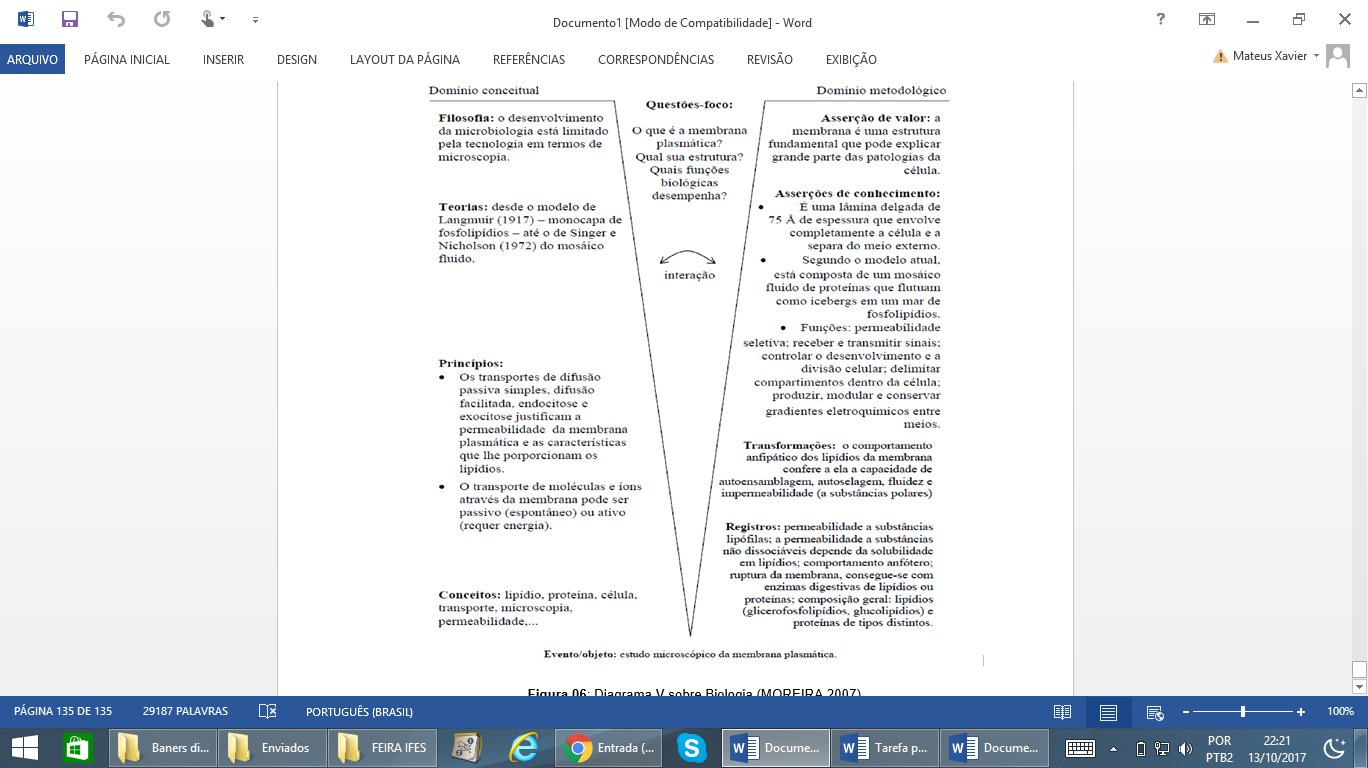 b) Errada, o custo de implantação de uma matriz energética solar é muito elevado em regiões com grandes quantidades de chuva não são indicadas para esse tipo de tecnologia. O candidato que assinala essa alternativa certamente baseou-se em seus conhecimentos a cerca da disponibilidade e não poluição da energia solar, desprezando os dados da situação.
Sentença Descritora: 
Aplicar as três leis de Newton nos movimentos retilíneos e circulares
Competências socioemocionais: 
Aprender a conhecer: Raciocínio e Aprender a aprender.
Aprender a fazer: Protagonismo.
Aprender a ser: Construção e Execução do Projeto de Vida.
c) Errada, Energia nuclear seria a terceira alternativa para esse país, mais a possibilidade de acidentes ambientais descarta a aplicação, uma vez que traz consequências muito mais devastadoras que os demais.
d) Errada, com poucos recursos hídricos e terreno plano é quase impossível pensar em uma matriz energética hidráulica,  o candidato que assinalou nessa questão considerou a realidade brasileira desprezando os dados da situação.
Competências socioemocionais na BNCC: 
a) Valorizar e utilizar os conhecimentos historicamente construídos sobre o mundo físico, social, cultural e digital para entender e explicar a realidade, continuar aprendendo e colaborar para a construção de uma sociedade justa, democrática e inclusiva. 
b) Utilizar tecnologias digitais de comunicação e informação de forma crítica, significativa, reflexiva e ética nas diversas práticas do cotidiano (incluindo as escolares) ao se comunicar, acessar e disseminar informações, produzir conhecimentos e resolver problemas.
e) Alternativa correta
Transformações:
Matriz Energética.
Registros / Dados: Opções:
De acordo com as características desse país, a matriz energética de menor impacto e risco ambientais é a baseada na energia,
 a) dos biocombustíveis, pois tem menos impacto am biental e maior disponibilidade. 
b) solar, pelo seu baixo custo e pelas características do país favoráveis à sua implantação. 
c) nuclear, por ter menos risco ambiental a ser ade- quadeada a locais com menor extensão territorial, 
d) hidráulica, devido ao relevo, à extensão territorial do país e  aos recursos naturais disponíveis.
 e) eólica, pelas características do país e por não gerar gases do efeito estufa nem resíduos de operação.
Competências Cognitivas:
Competência de ÁREA 7 – aprimorar-se de conhecimentos da química para, em situações de problema, interpretar, avaliar ou planejar intervenções científico-tecnológicas.
Habilidade 26 –avaliar implicações sociais, ambientais e/ou econômicas na produção ou no consumo de recursos energéticos ou minerais, identificando transformações químicas ou de energia envolvidas nesses processos.
Evento 
ENEM 2012  QUESTÃO 71
Suponha que você seja um consultor e foi contratado para assessorar a implantação de uma matriz energética em um pequeno país com as seguintes características: região plana, chuvosa e com ventos constantes, dispondo de poucos recursos hídricos e sem reservatórios de com- bustíveis fósseis.
[Speaker Notes: Suporte: www.wikifisica.com; https://curriculointerativo.sedu.es.gov.br/  e https://sedudigital.wixsite.com/preenemdigital]